МАОУ «Урмарская средняя общеобразовательная школа им  Г.Е. Егорова»
Тема: «Влияние регуляторов роста  на всхожесть семян»
Выполнили: ученики 4 класса
Хованский Иван Анатольевич,
Федорова Милана Владиславовна 
Руководитель: 
Игнатьева Ирина Леонидовна
Урмары 2023
Большинство людей нашей страны имеют подсобные садово-огородные участки. Каждую весну они проводят посадку растений, выращивают рассаду, проращивают семена (посадочный материал). Для растениеводов, будет ценно и полезно узнать, какие растворы веществ могут ускорить прорастание семян. Поэтому мы считаем, что наша работа актуальна.
Гипотеза: мы предполагаем, что «Эпин-экстра» лучше влияет на всхожесть семян, чем «Циркон».
Цель: изучить и сравнить влияние регуляторов роста, предлагаемых в магазинах, на всхожесть семян.
Задачи: 
1. Изучить интернет ресурсы и литературу по данной теме.
2. Выработать методику исследования.
3. Проанализировать полученные результаты и определить практическое значение регуляторов роста.
Методы исследования:
1. Поисковый
2. Анализ информации
3. Экспериментальный
Объект исследования: горох сахарный «Детская радость», фасоль «Масляный король»
Предмет исследования: влияние регуляторов роста «Эпин – экстра», «Циркон»
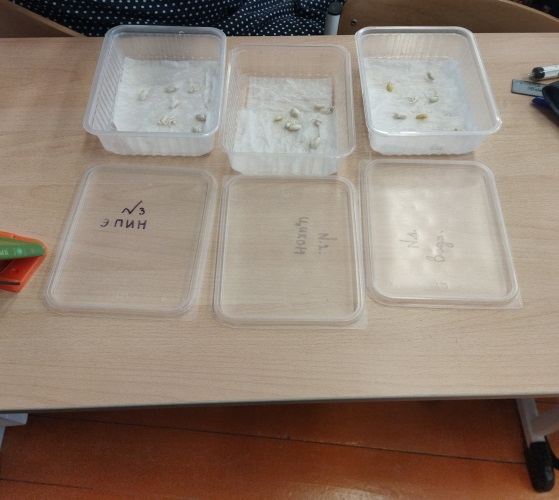 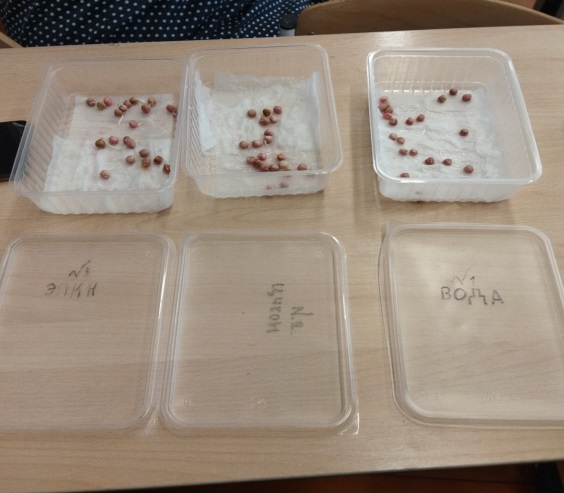 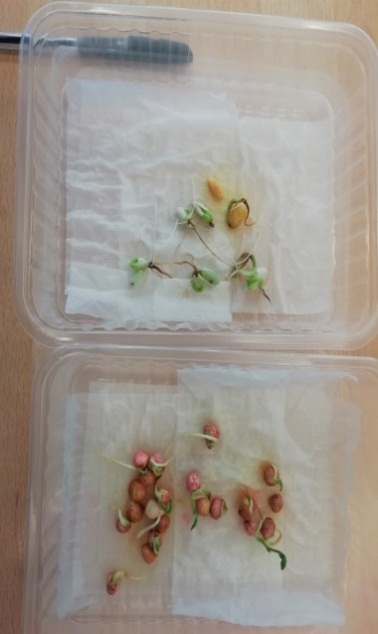 Контрольный вариант
На 10 день
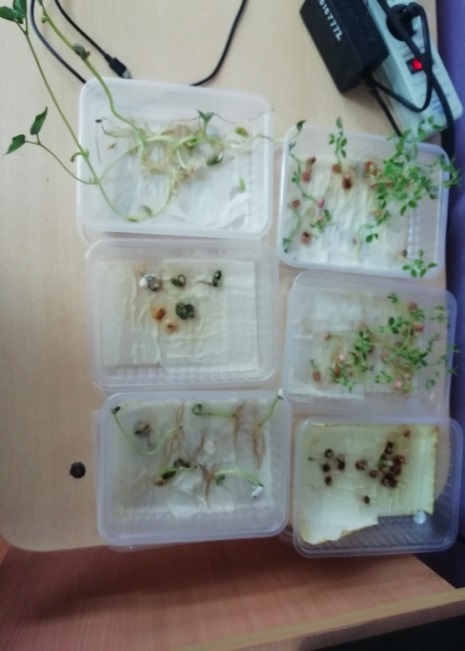 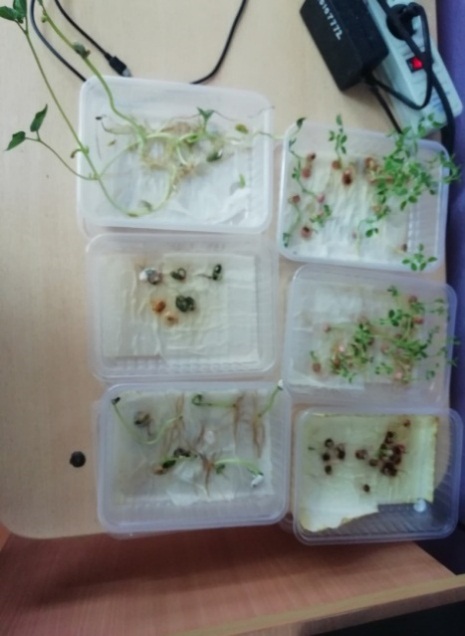 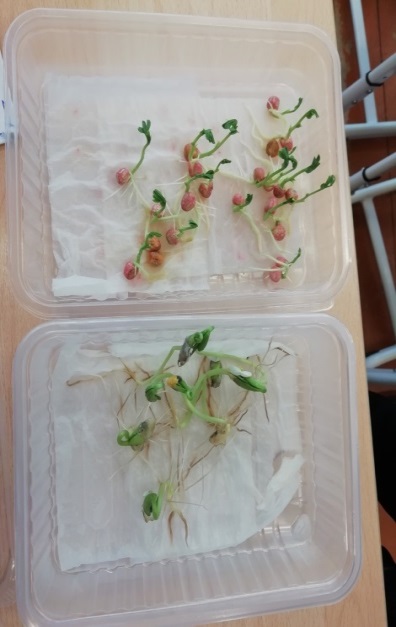 Повтор
В ходе исследований были сделаны следующие выводы:

	1. Изучив интернет-ресурсы и литературу, выяснили, фасоль и горох относятся к семейству бобовые. Семена различных видов растений достаточно чувствительны к качеству воды или наличию различных веществ во время прорастания. Такими особенностями обладают  семена гороха и фасоли.
	2. Выбрали метод, включающий наблюдение, описание, измерение, эксперимент. Эксперимент поставили в двух вариантах с повторностью, семенами гороха и фасоли.
	3. Сравнив результаты повторных опытов, выяснили что «Эпин - экстра» влияет лучше на всхожесть семян, чем замоченные в воде и «Цирконом». Всхожесть 100 процентная с помощью раствора «Эпин-Экстра».  Также в ходе данного эксперимента, была измерена длина корешка  и побега проростка гороха и фасоли в каждом варианте. 
	Длиннее корешки и побеги оказались у проростков семян гороха и фасоли, замоченные в Эпин- экстра.
Заключение
	Мы предполагали,  что «Эпин-экстра» лучше влияет на всхожесть семян, чем «Циркон». Наша гипотеза подтвердилась. Мы считаем, что наша работа привлечет овощеводов – любителей и любопытных ребят, кто хочет связать свою деятельность с сельским хозяйством.
Рекомендации
(для «Юных огородников», кружковцев):
	1. Замачивать семена лучше в теплом растворе «Эпин-экстра», так семена быстрее прорастут  (но нельзя полностью семена заливать водой, иначе они задохнутся). 
 	2.  Создание благоприятных условий по проращиванию семян позволит   вырастить любое растение.
Спасибо за внимание!